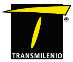 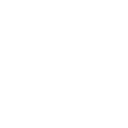 Subgerencia de Atención al Usuario
y Comunicaciones
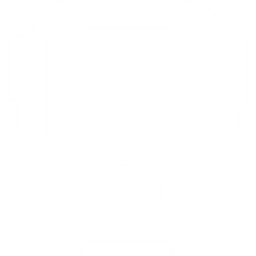 Localidad  Tunjuelito 
Rendición de Cuentas vigencia 2020
TRANSMILENIO S.A.
2021
Rendición de Cuentas vigencia 2020 – Tunjuelito
La localidad de Tunjuelito tiene 2 UPZ las cuales están asignadas a las siguientes zonas operacionales del SITP:
Zona Operacional Perdomo
UPZ Venecia
Zona Operacional Ciudad Bolívar
UPZ Tunjuelito
Rendición de Cuentas vigencia 2020 – Tunjuelito
Infraestructura Tunjuelito
PARADEROS 
SENCILLOS
PARADEROS 
MULTIPLES
PARADEROS 
BRAILLE
ESTACIONES
PORTALES
189
173
21
10
1
COMPONENTE TRONCAL
COMPONENTE ZONAL
Rendición de Cuentas vigencia 2020 – Tunjuelito
Infraestructura Troncal
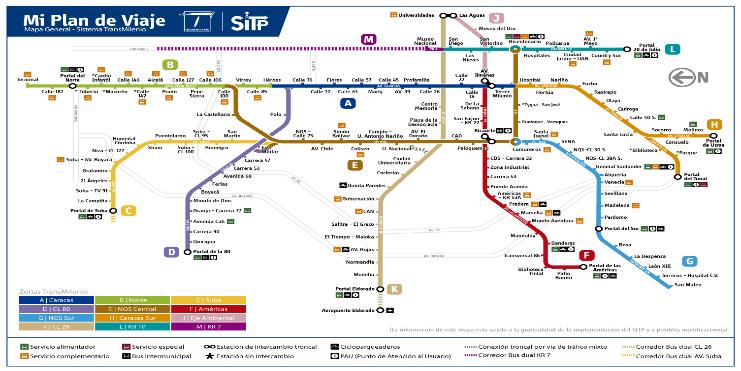 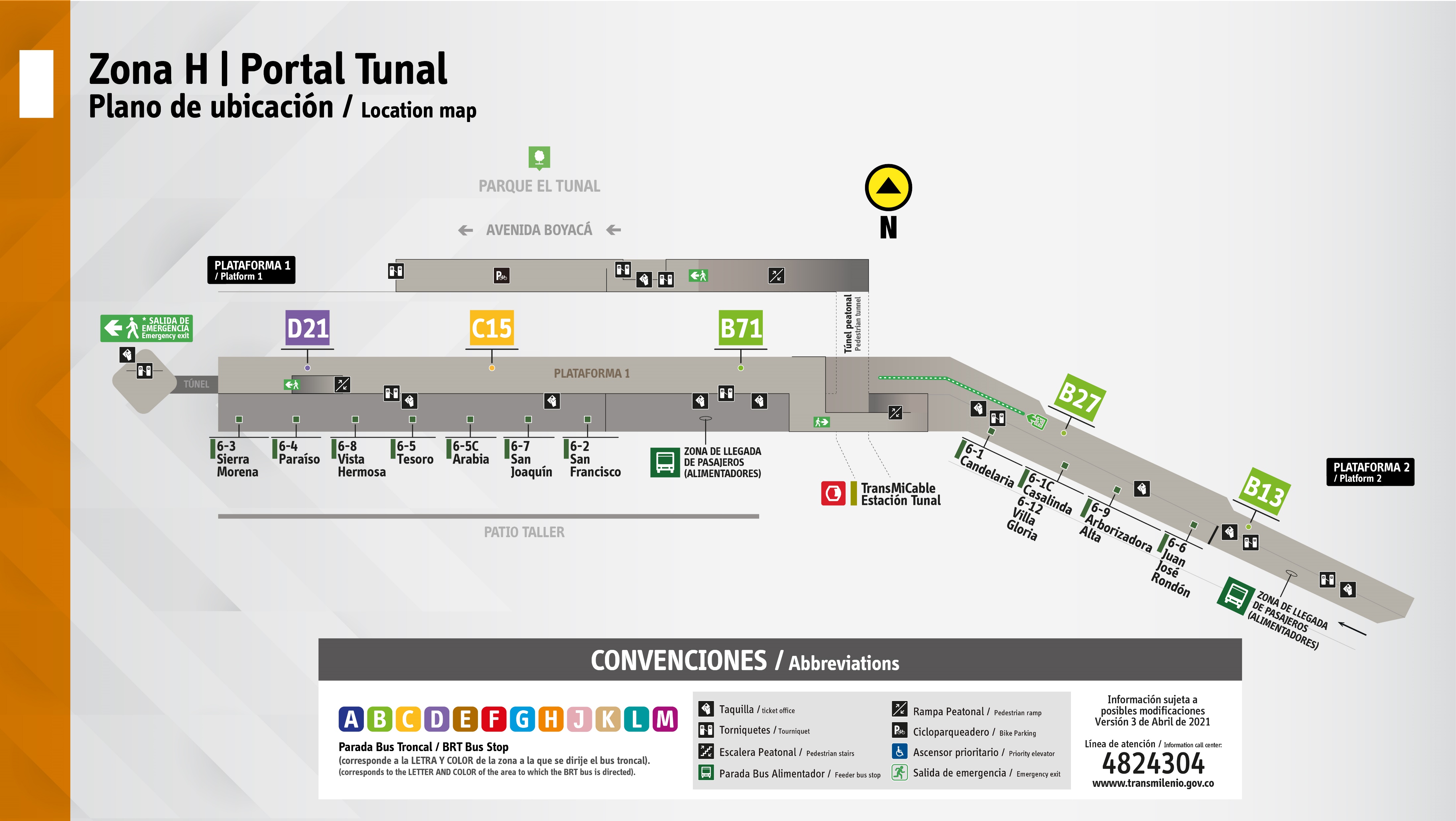 Rendición de Cuentas vigencia 2020 – Tunjuelito
Infraestructura Zonal Tunjuelito
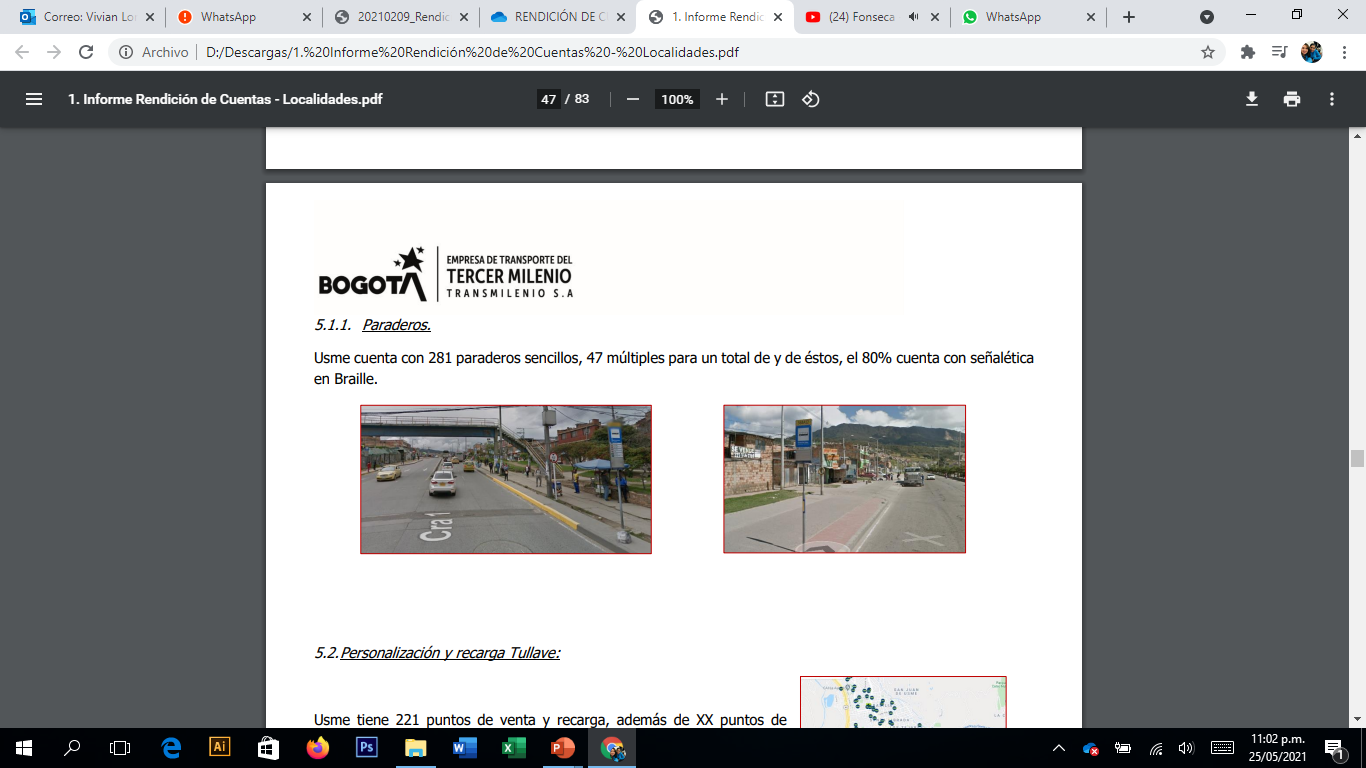 21
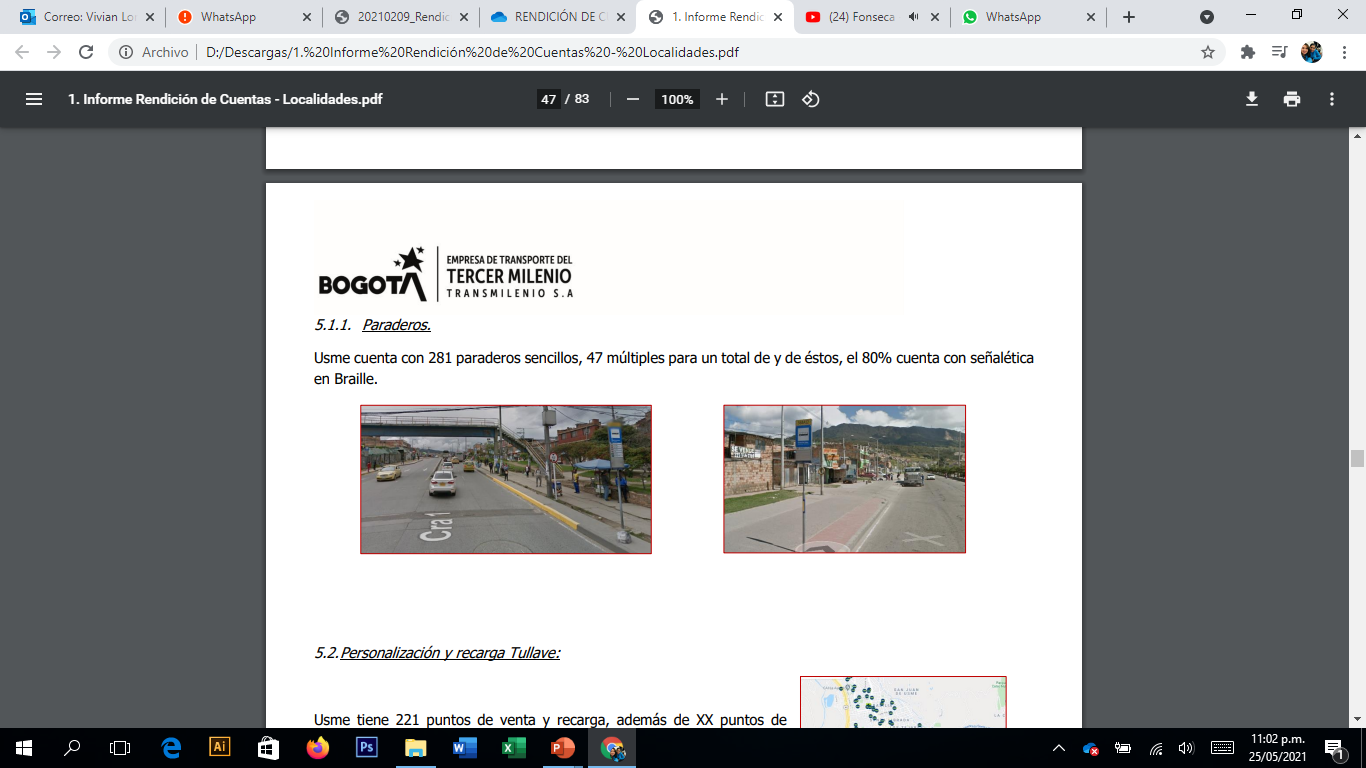 173
El 92% de paraderos de la localidad de Tunjuelito cuenta con accesibilidad para las
personas con discapacidad visual.
Sistema Braille
PARADEROS MÚLTIPLES
PARADEROS SENCILLOS
Rendición de Cuentas vigencia 2020 – Tunjuelito
Oferta de transporte en Tunjuelito
RUTAS
ZONALES
RUTAS
PROVISIONALES
RUTAS 
TRONCALES
RUTAS
 ALIMENTADORAS
74
16
7
24
COBERTURA TRONCAL
COBERTURA ZONAL
SITP PROVISIONAL
Rendición de Cuentas vigencia 2020 – Tunjuelito
Cobertura Zonal
RUTAS URBANAS
MAPA DE COBERTURA
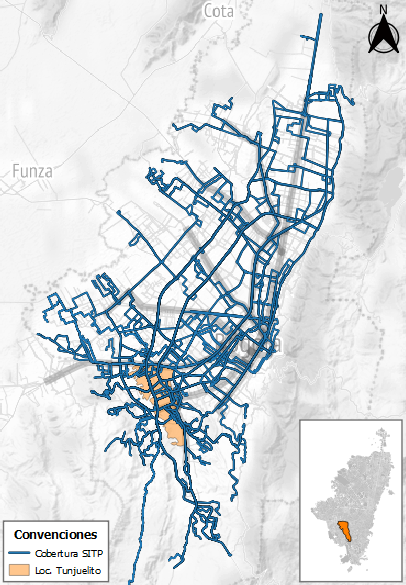 Fuente: TRANSMILENIO S.A.
Continúa
Rendición de Cuentas vigencia 2020 – Tunjuelito
Cobertura Zonal
RUTAS URBANAS
MAPA DE COBERTURA
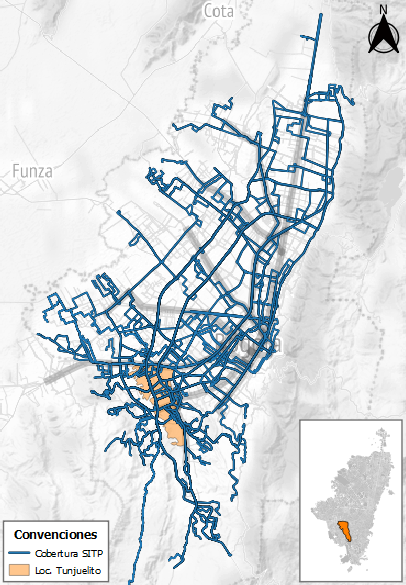 Rendición de Cuentas vigencia 2020 – Tunjuelito
Cobertura Zonal
RUTAS URBANAS
MAPA DE COBERTURA
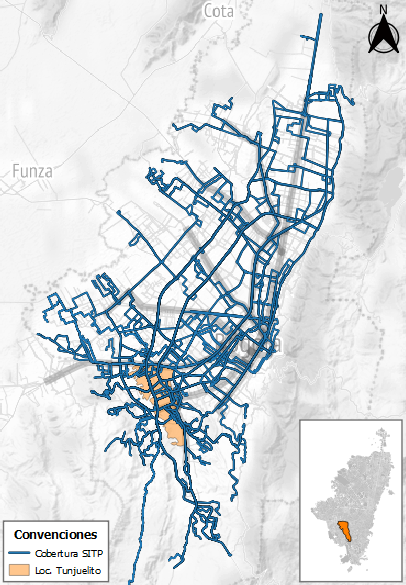 Rendición de Cuentas vigencia 2020 – Tunjuelito
Cobertura Zonal
RUTAS URBANAS
MAPA DE COBERTURA
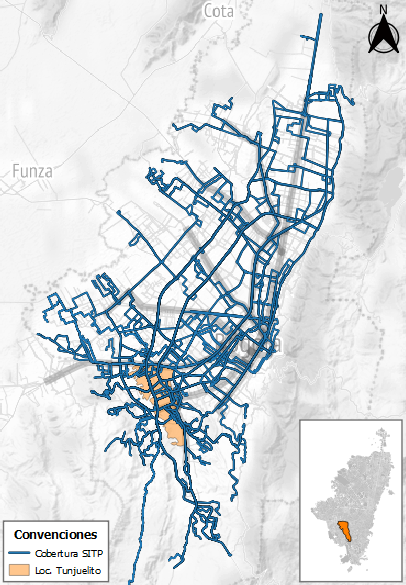 Rendición de Cuentas vigencia 2020 –  Tunjuelito
Cobertura Zonal
RUTAS URBANAS
MAPA DE COBERTURA
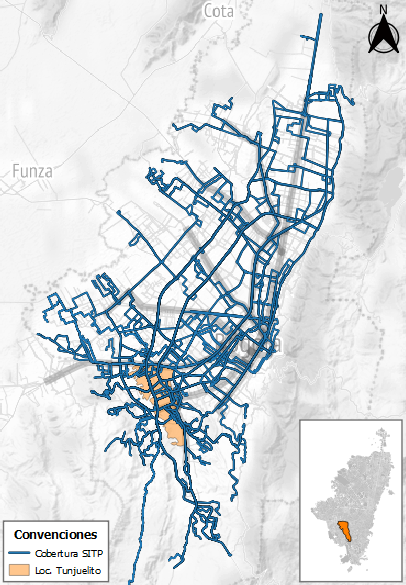 Rendición de Cuentas vigencia 2020 – Tunjuelito
Cobertura Zonal
RUTAS URBANAS
MAPA DE COBERTURA
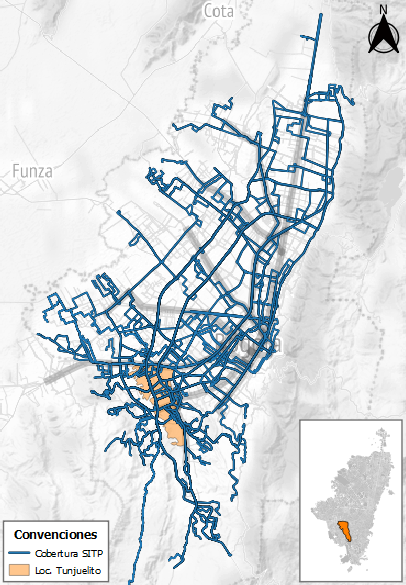 Rendición de Cuentas vigencia 2020 – Tunjuelito
Cobertura SITP Provisional
RUTAS PROVISIONALES
MAPA DE COBERTURA
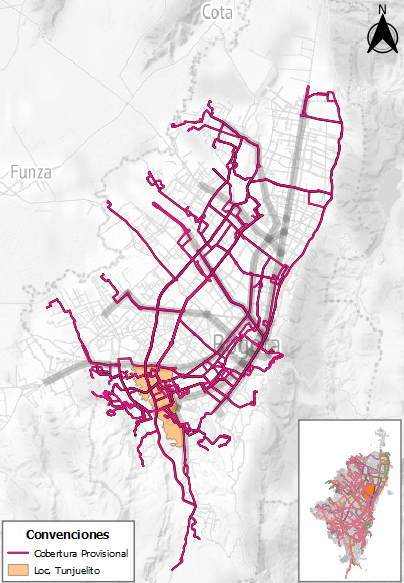 Rendición de Cuentas vigencia 2020 – Tunjuelito
Cobertura SITP Provisional
MAPA DE COBERTURA
RUTAS PROVISIONALES
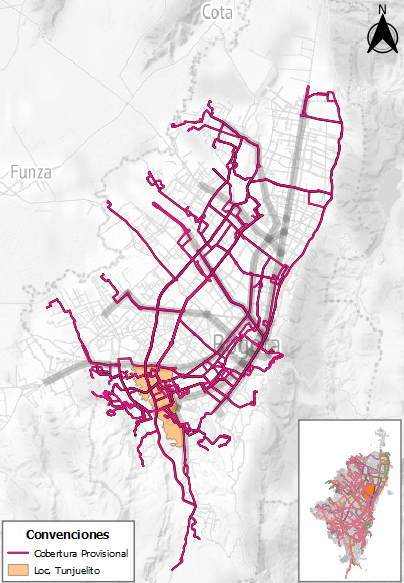 Rendición de Cuentas vigencia 2020 – Tunjuelito
Red de Recargas en Tunjuelito
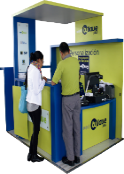 PUNTOS DE
PERSONALIZACIÓN
PUNTOS DE
 RECARGA
1
112
PORTAL TUNAL Único punto de personalización de tarjetas
TU LLAVE – RECAUDO BOGOTÁ
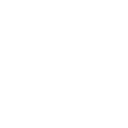 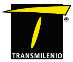 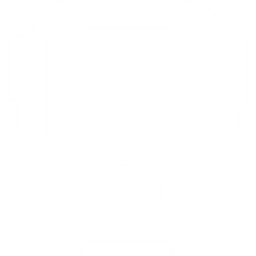 Estrategia de Abordaje Territorial Usme
4 Boletines informativos
4 Sesiones de Grupos Focales
Base de datos “Tenderos Tunjuelito”


Capacitaciones TrasMi-Virtual
Los retos de Transmilenio en época de Coronavirus
Sistema de Alertas Tempranas
TransMi un solo sistema – Nueva Señalética
La historia del Transporte
Transmicable
TransMi, un sistema Accesible
GESTIÓN SOCIAL
TRANSMILENIO S.A.
El equipo de Gestión Social de TRANSMILENIO S.A desarrolla actividades dirigidas a la ciudadanía, con el propósito de dar a conocer los componentes del SITP y fomentar las buenas prácticas de Cultura ciudadana.

Para la vigencia 2020, se realizaron 5401 actividades de Gestión Social a nivel distrito; de las cuales se desarrollaron 3282 en las localidades de manera presencial y/o virtual en el marco de la Estrategia de Abordaje Territorial bajo tres líneas de intervención: Información, participación y pedagogía.
Localidad Tunjuelito
Rendición de Cuentas vigencia 2020
Rendición de Cuentas vigencia 2020 – Tunjuelito
Acciones de Gestión Social en  Tunjuelito
Actividades
en general
Mesa de
trabajo
Reuniones
Recorridos
Divulgación
Pedagogía
8
20
47
4
34
34
INFORMACIÓN
OTROS
PARTICIPACIÓN
PEDAGOGÍA
11
Jornadas  de personalización
Rendición de Cuentas vigencia 2020 –  Tunjuelito
Acciones de Gestión Social en Tunjuelito
Participación
20 Reuniones virtuales y/o presenciales para atender temas como: Cobertura de la localidad, sesiones JAL, comunidad con discapacidad, articulación de acciones pedagógicas, implementación de nuevas rutas, reuniones interinstitucionales (CLD, UAT, CLIP, CLOPS, COLEV, COLMYEG, entre otros).
4 Recorridos sociales y/o con técnicos de Transmilenio S.A. a Transmicable en la localidad de Ciudad Bolívar y recorridos de pmt ; entre otras.
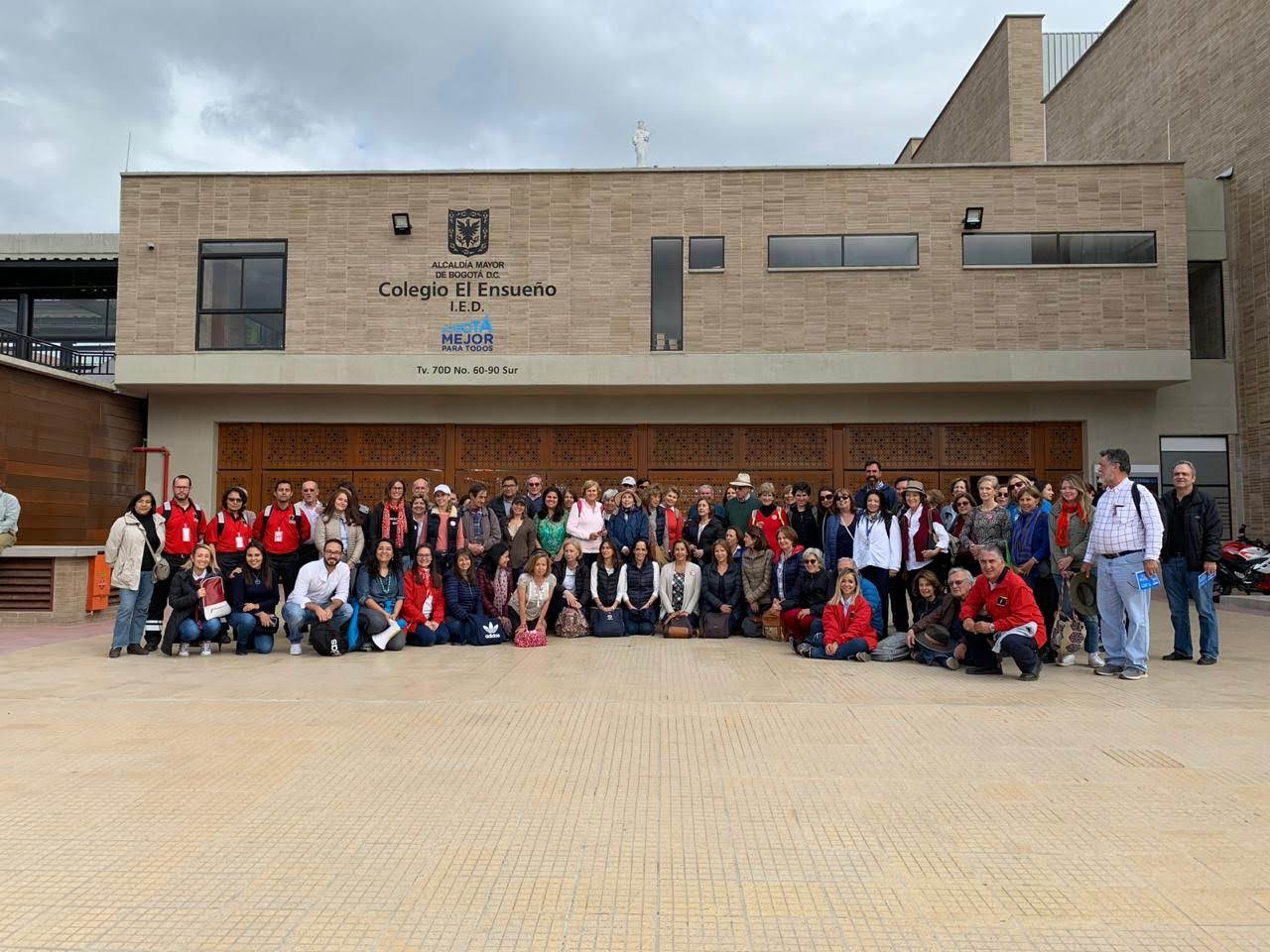 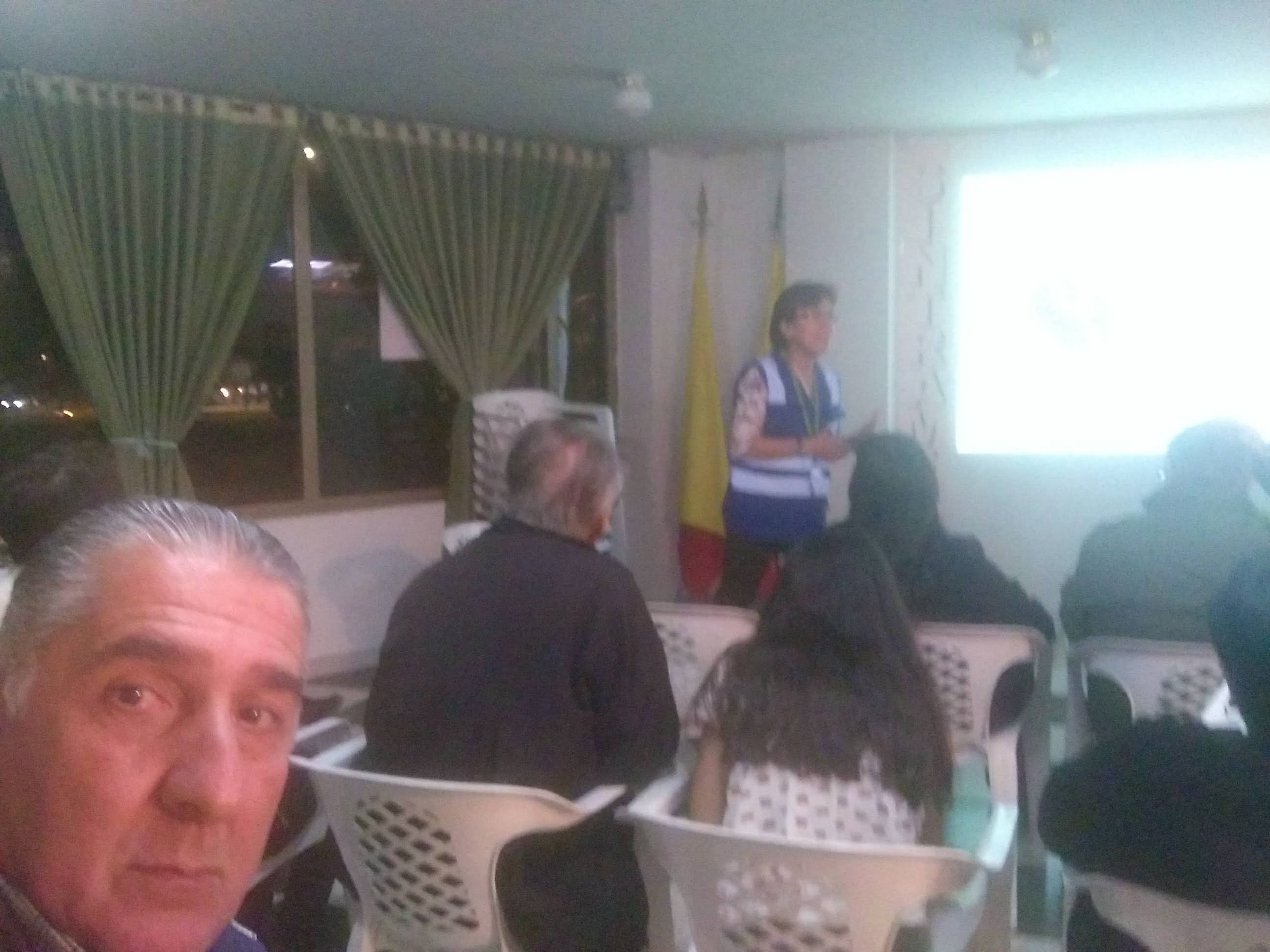 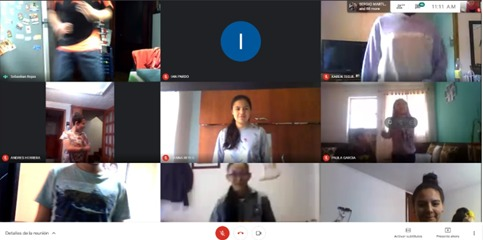 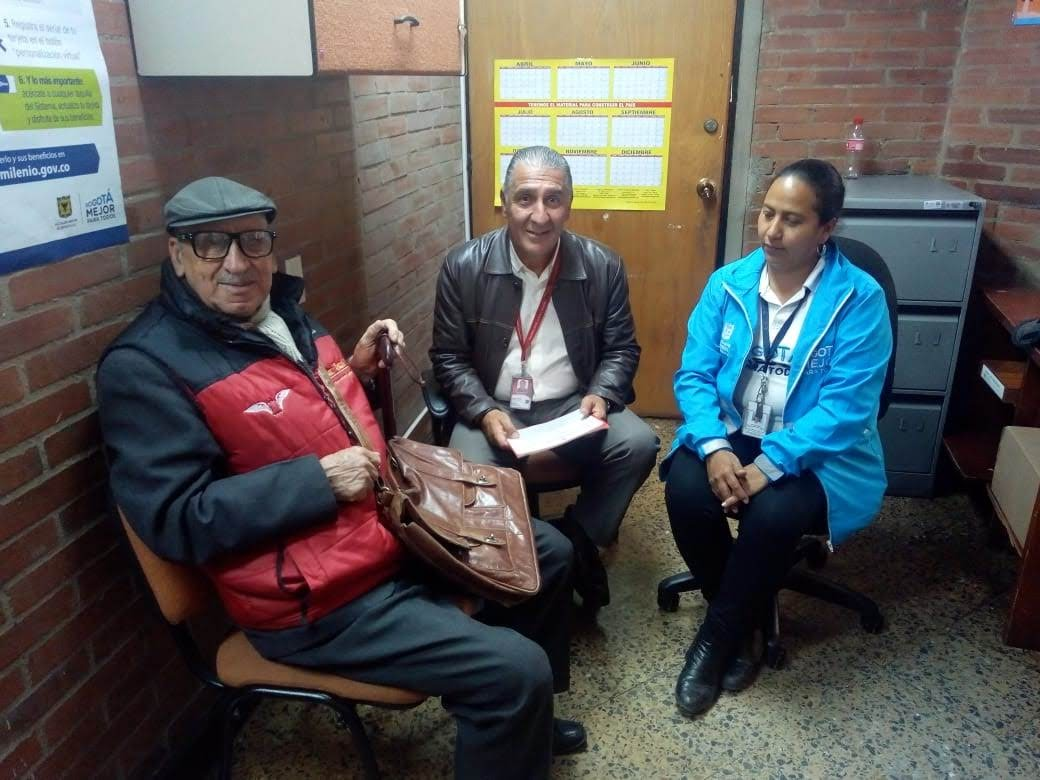 Rendición de Cuentas vigencia 2020 – Tunjuelito
Acciones de Gestión Social en Tunjuelito
Pedagogía
47 Acciones de pedagogía en:
Colegios de la localidad: IED Rufino José Cuervo, IED Bernardo Jaramillo, IED Isla del Sol,  entre otros.

Comunidades: Centro día Venecia, Subdirección local de Integración social, JAC Isla del Sol; entre otros.
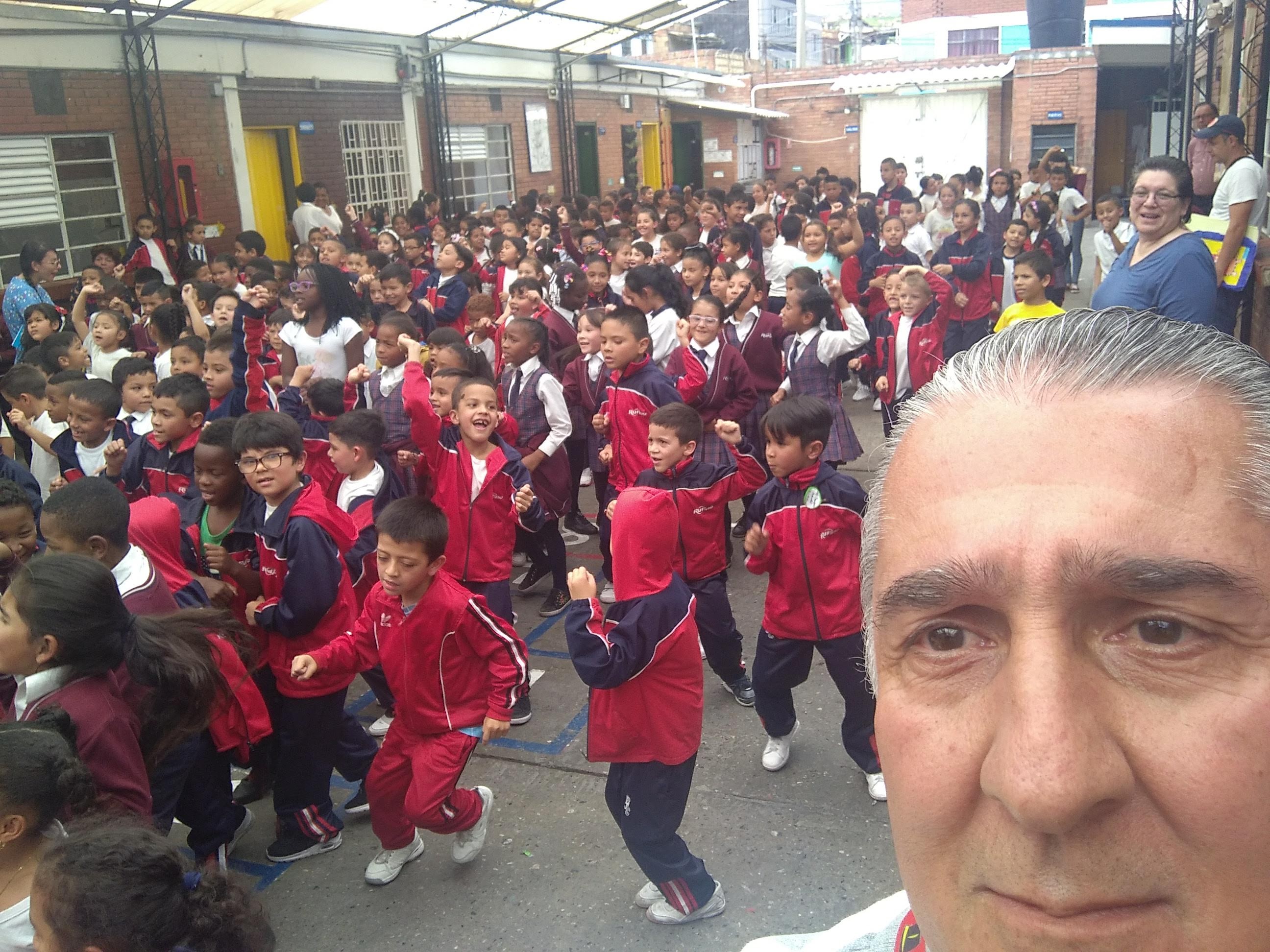 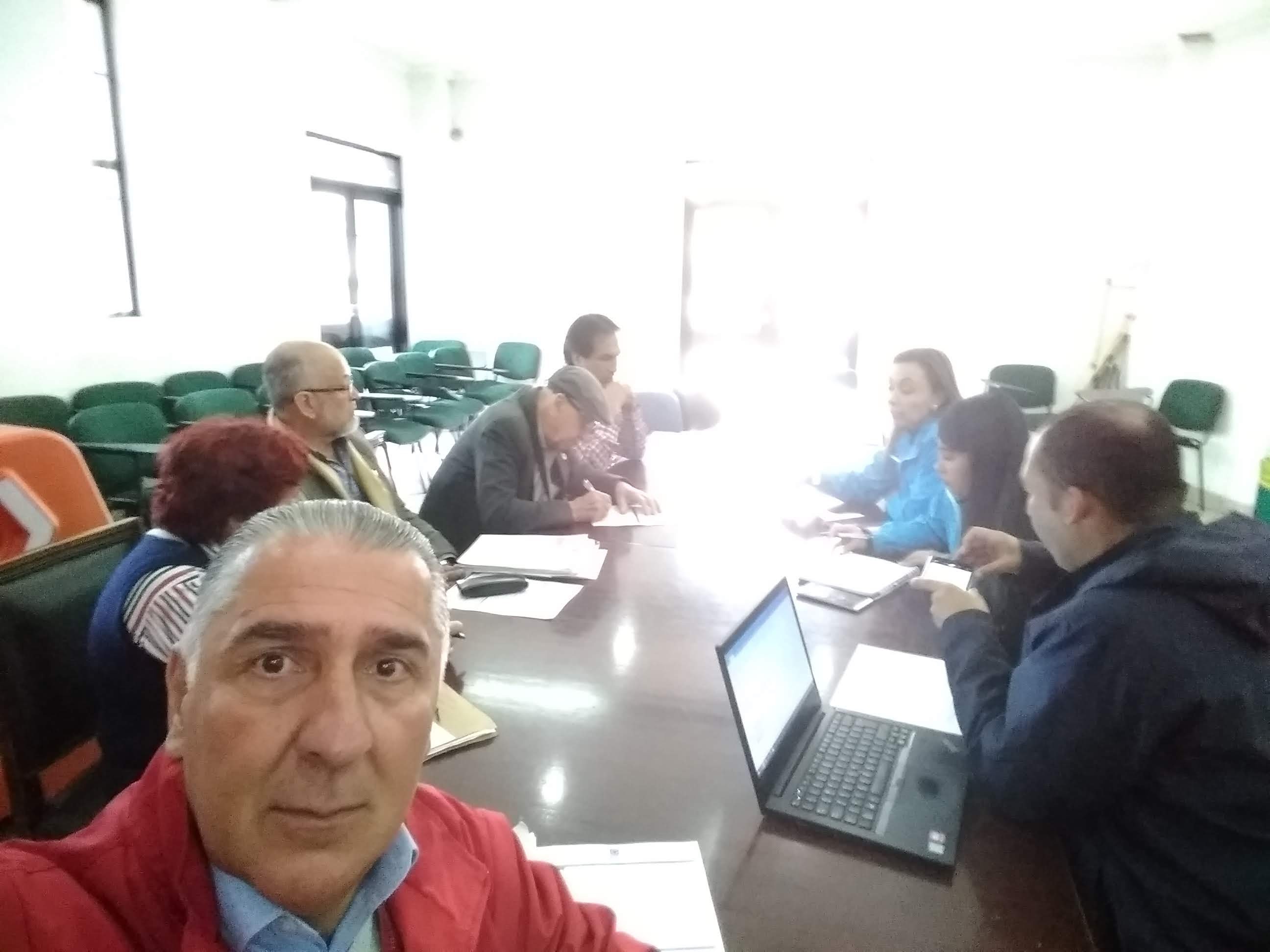 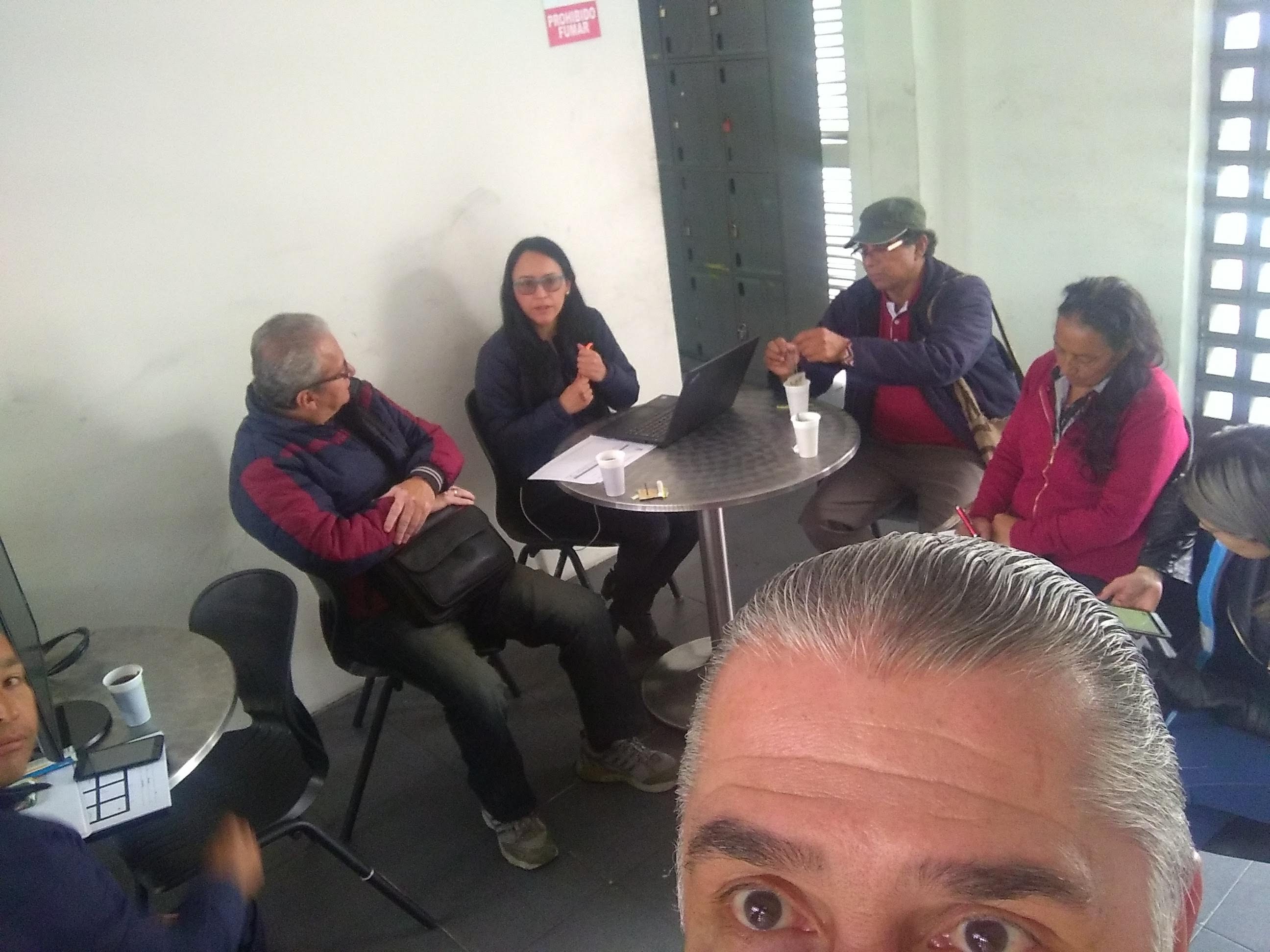 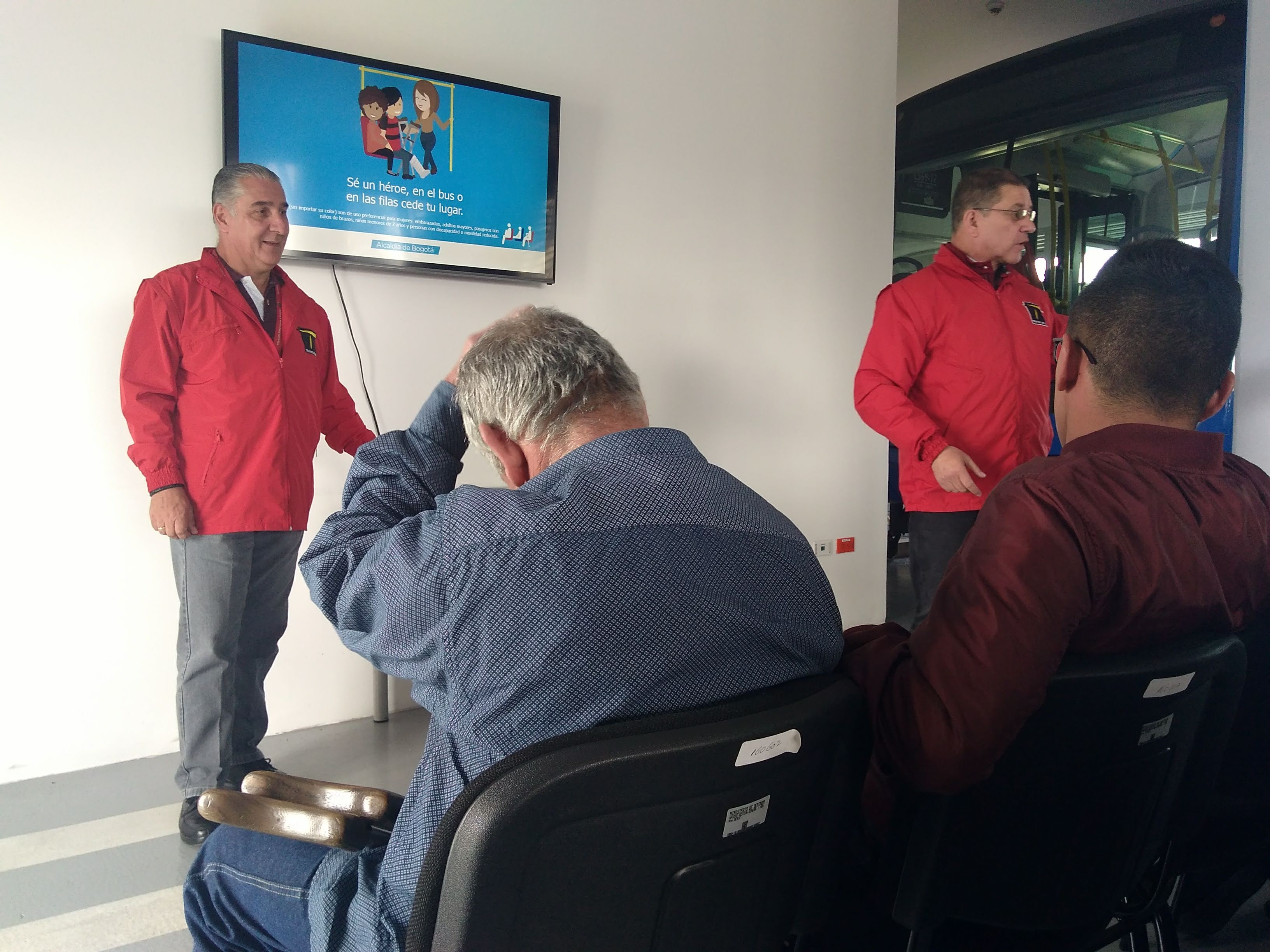 Rendición de Cuentas vigencia 2020 –  Tunjuelito
Acciones de Gestión Social en Tunjuelito
Información
34 Acciones de divulgación en:
Ruta CH 605 Compartir Corpas – Arborizadora Alta
Ruta AH 606 Chico Norte-  San Joaquín 
Ruta BH 608 Chico Navarra- Arabia 
Ruta AH 602 Germania – Galicia
Ruta AH 600  Chapinero – Santa Viviana
Ruta AH 610  Chico Norte – Paraíso
g)  Ruta FH  603  Corabastos - Madelena
Envíos de información de interés a nivel local y distrital en ocasión de la pandemia COVID -19 y ajustes en la prestación del servicio, iniciativas de Cultura Ciudadana, comunicados de TRANSMILENIO S.A y Alcaldía mayor de Bogotá; entre otros.
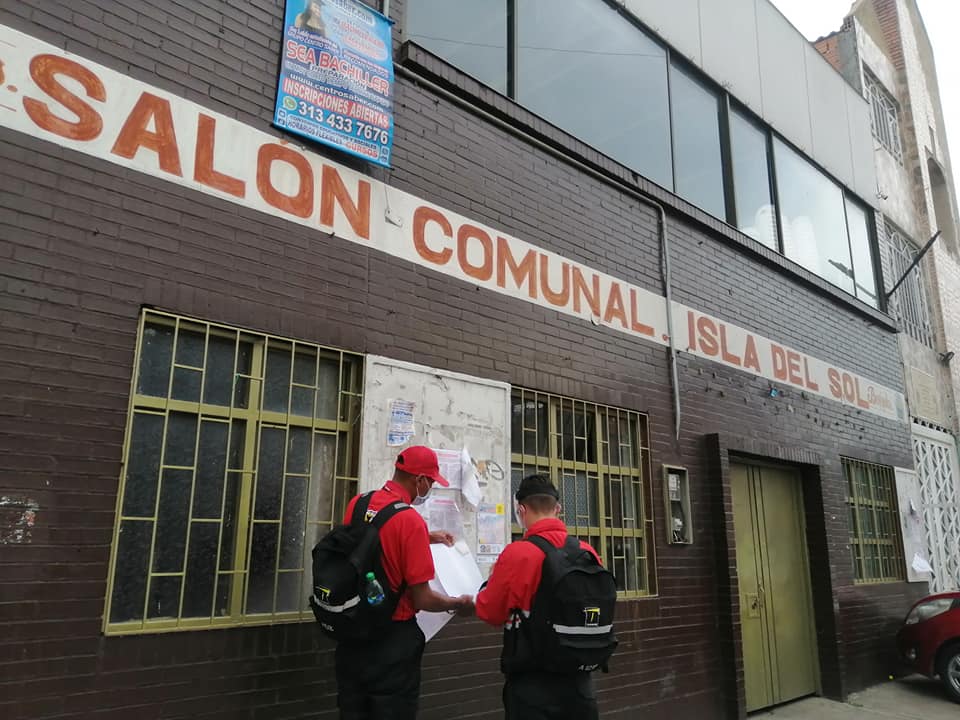 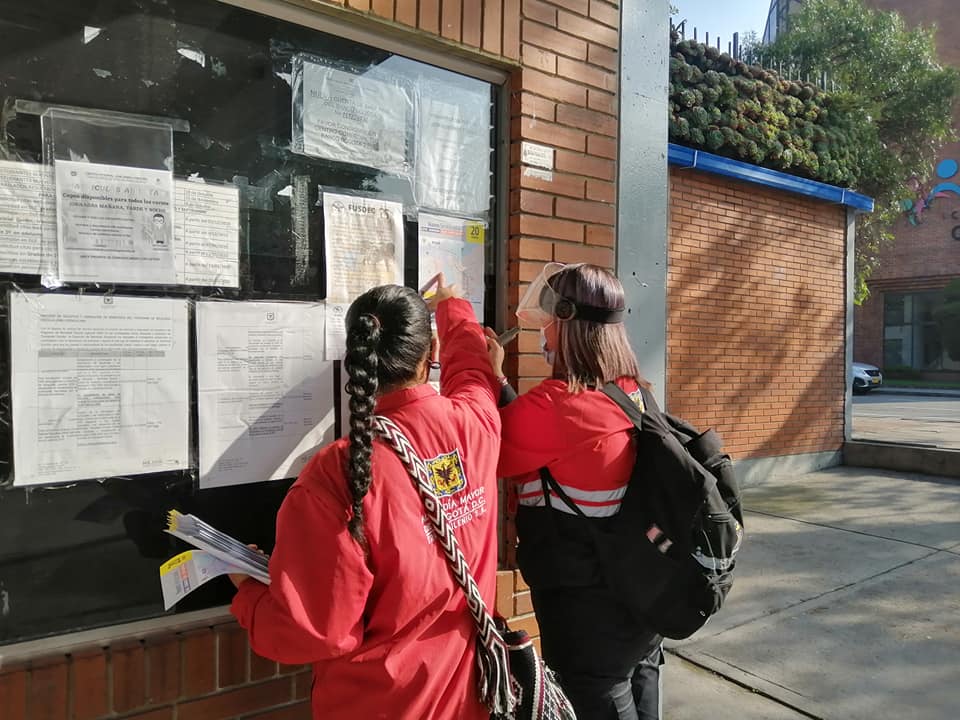 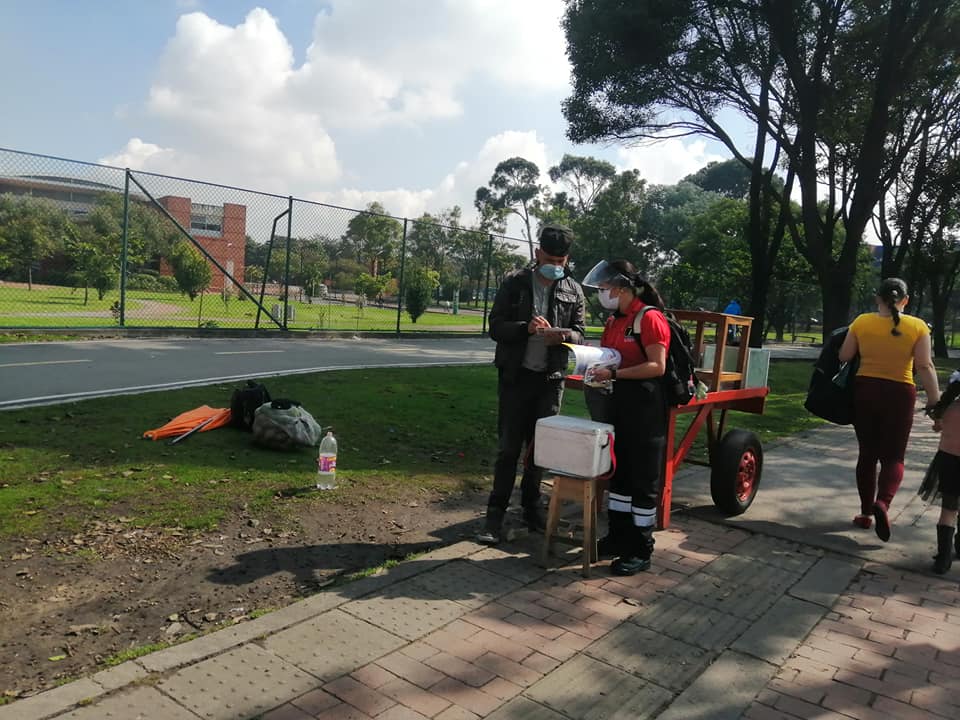 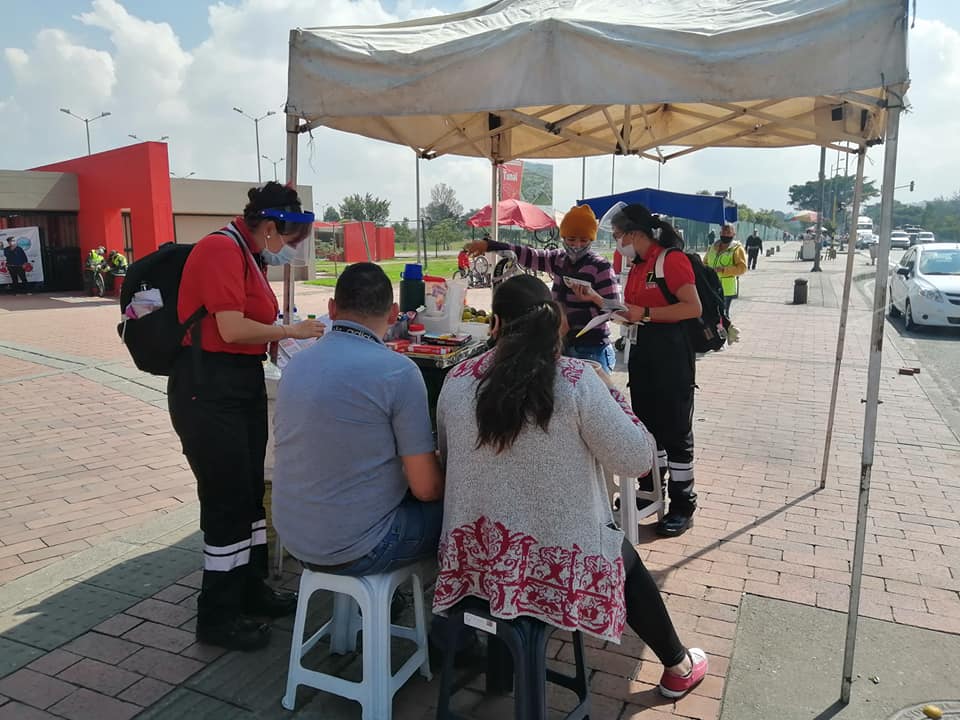 Rendición de Cuentas vigencia 2020 –  Tunjuelito
Acciones de Gestión Social en Tunjuelito
Jornadas de Personalización
11 jornadas de personalización de tarjetas Tullave, Parque Venecia, Salón Comunal San Carlos, Zona Bancaria Tunjuelito, Colegio Rufino José Cuervo, Plaza Mercado San Carlos, JAC Fátima, JAC Villamayor,  y Estación intermedia General Santander; entre otros.
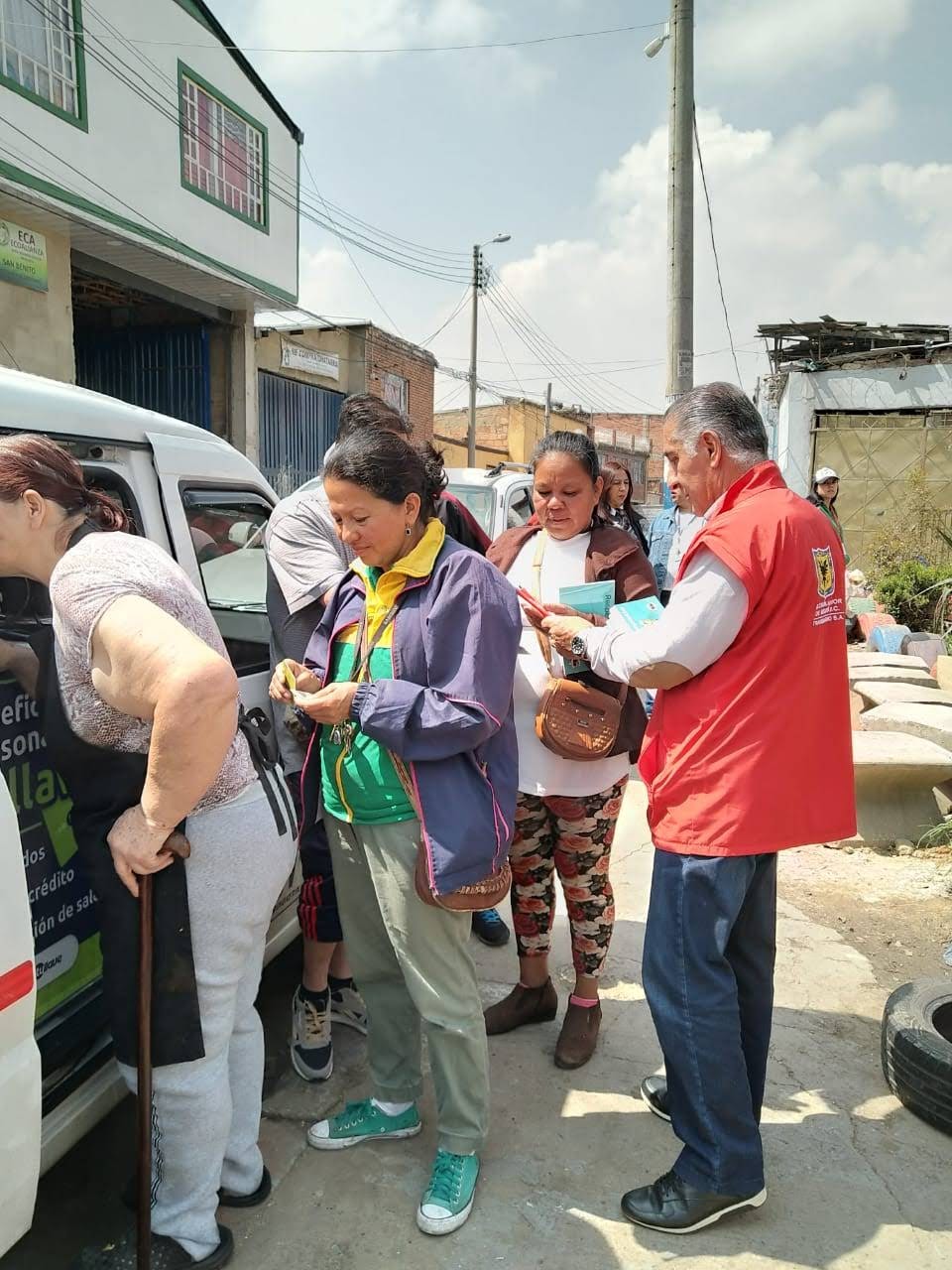 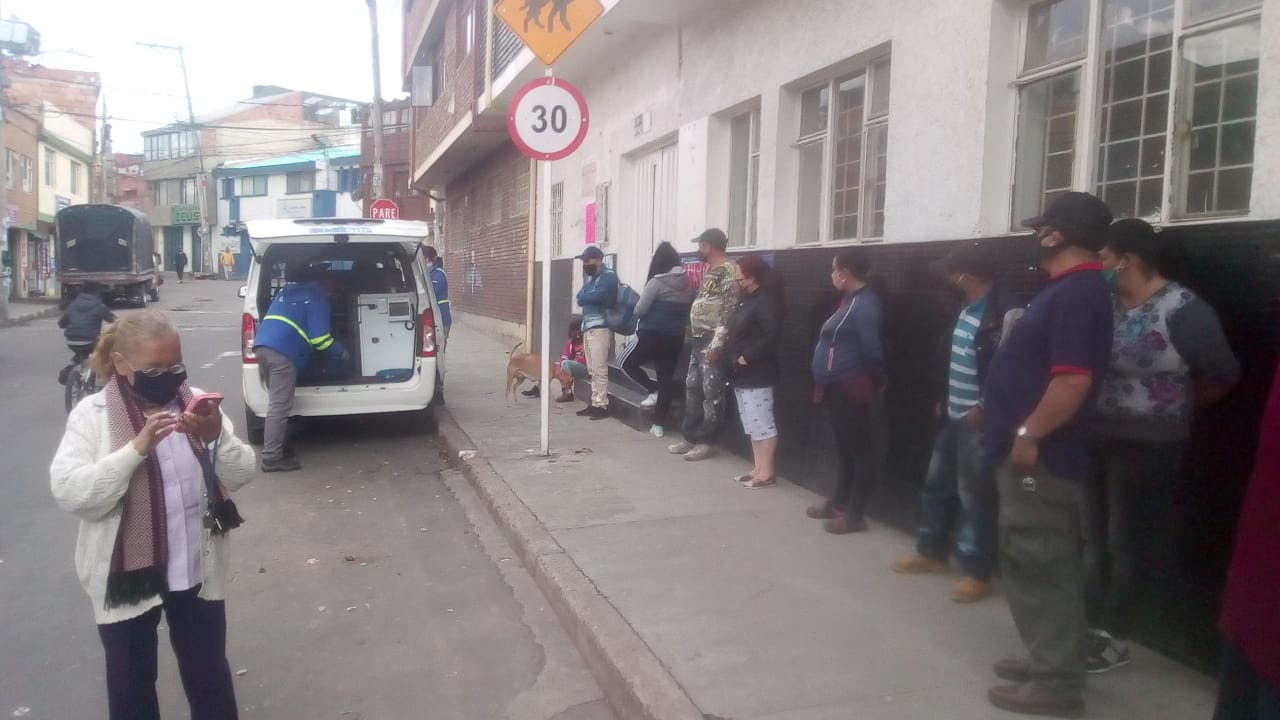 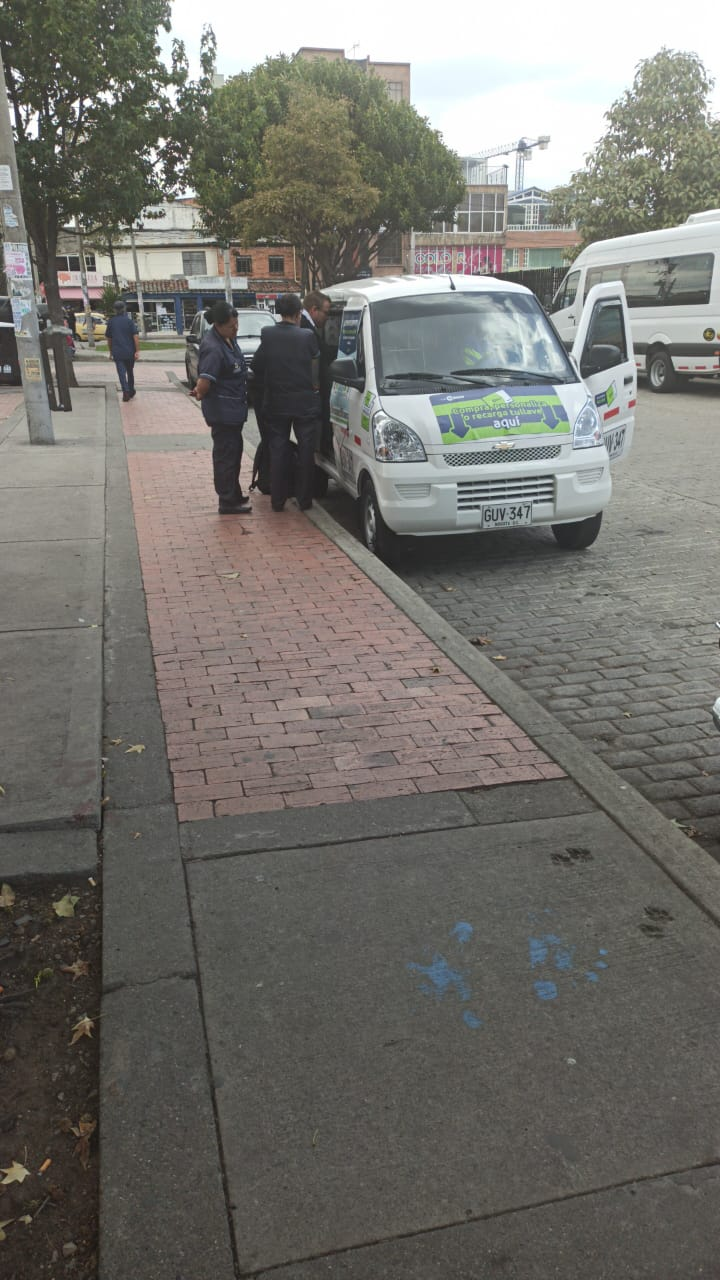 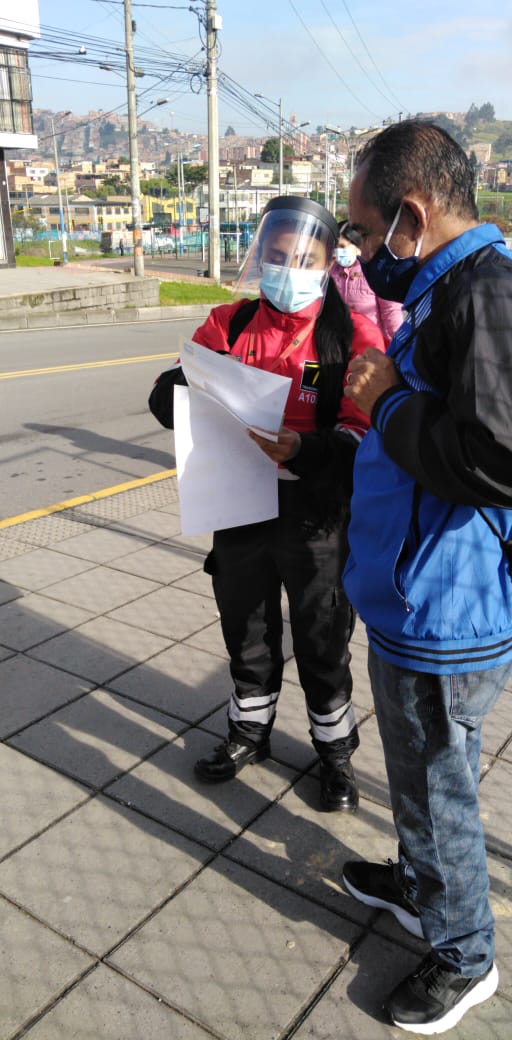 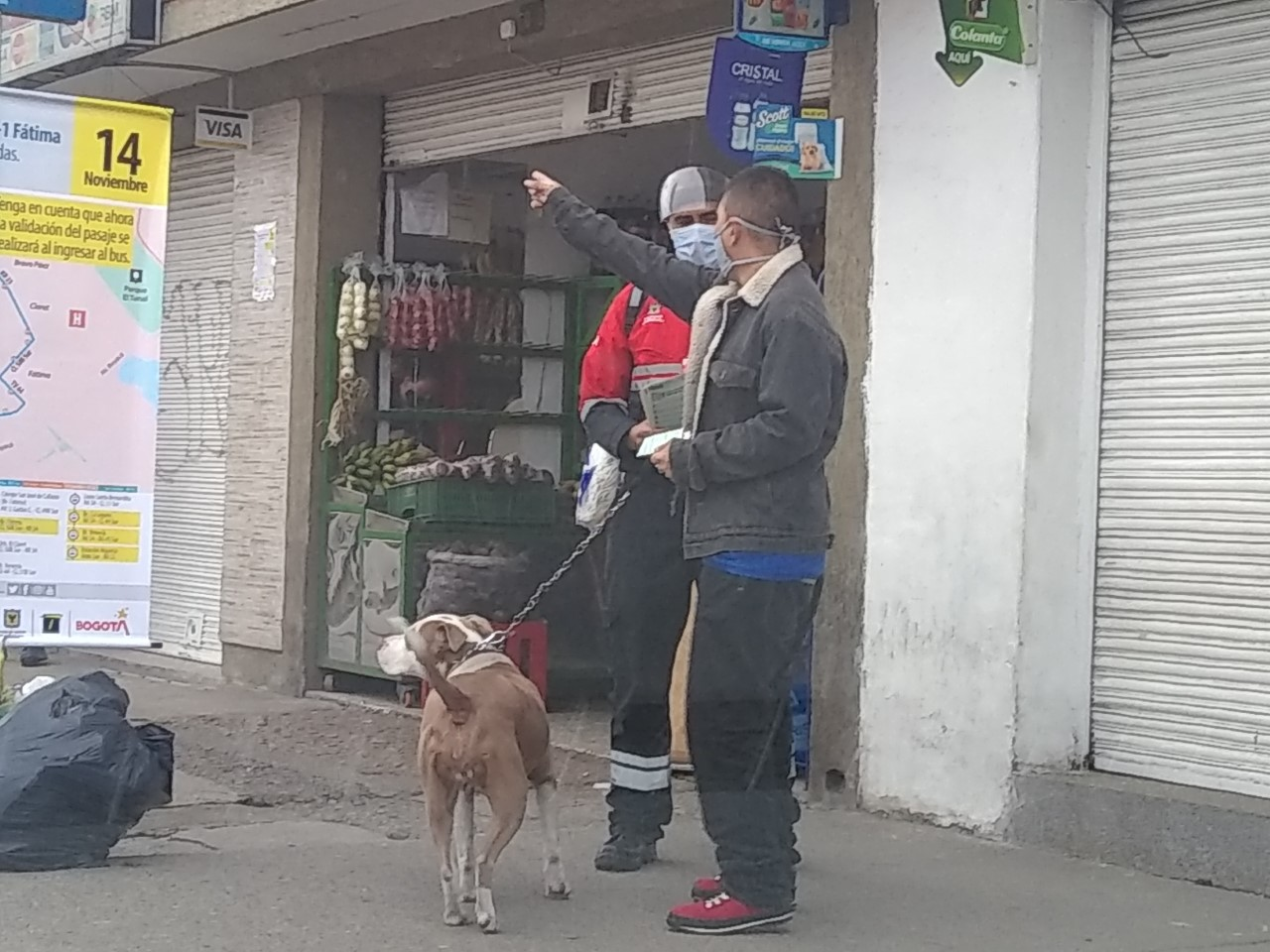 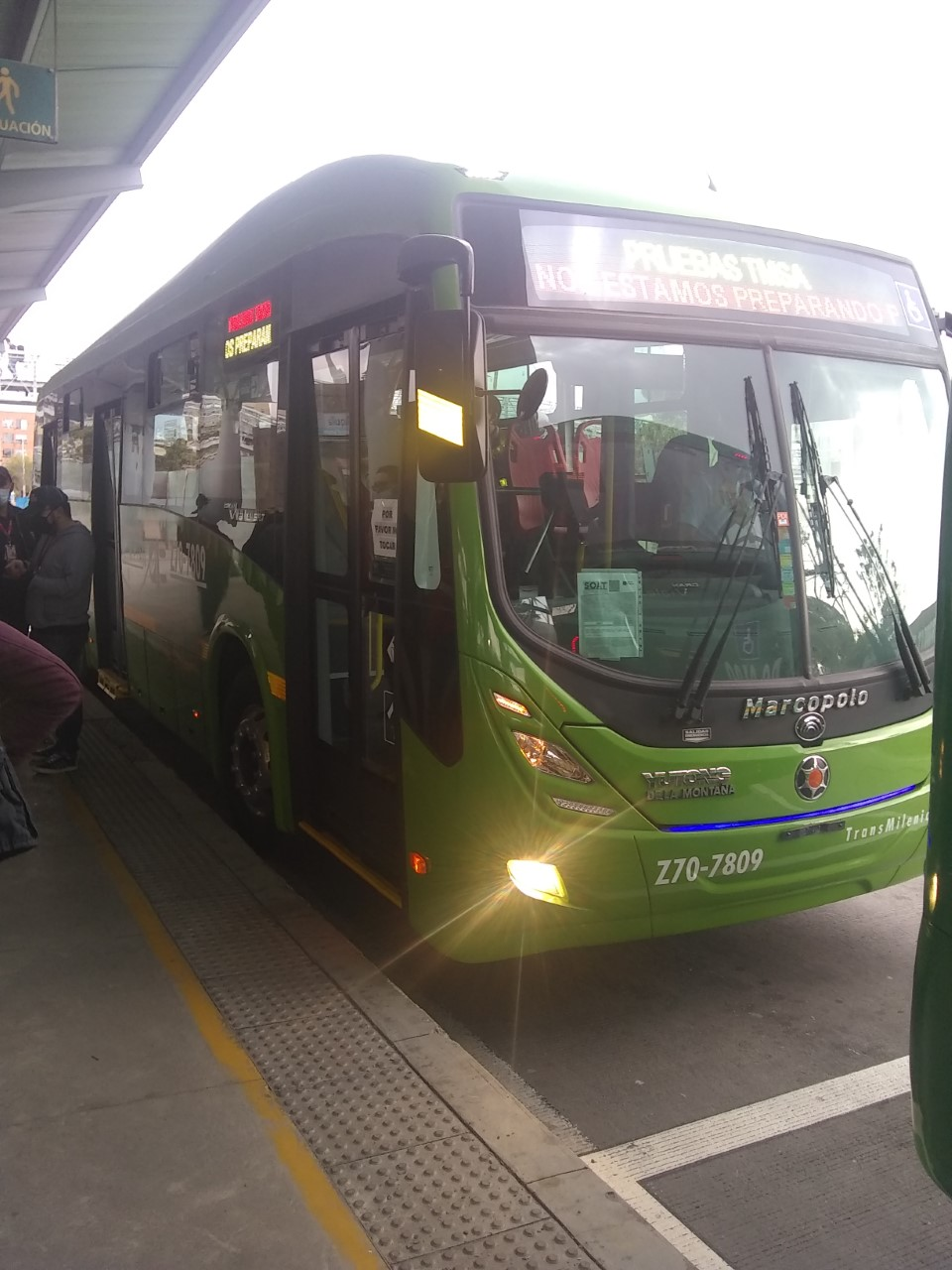 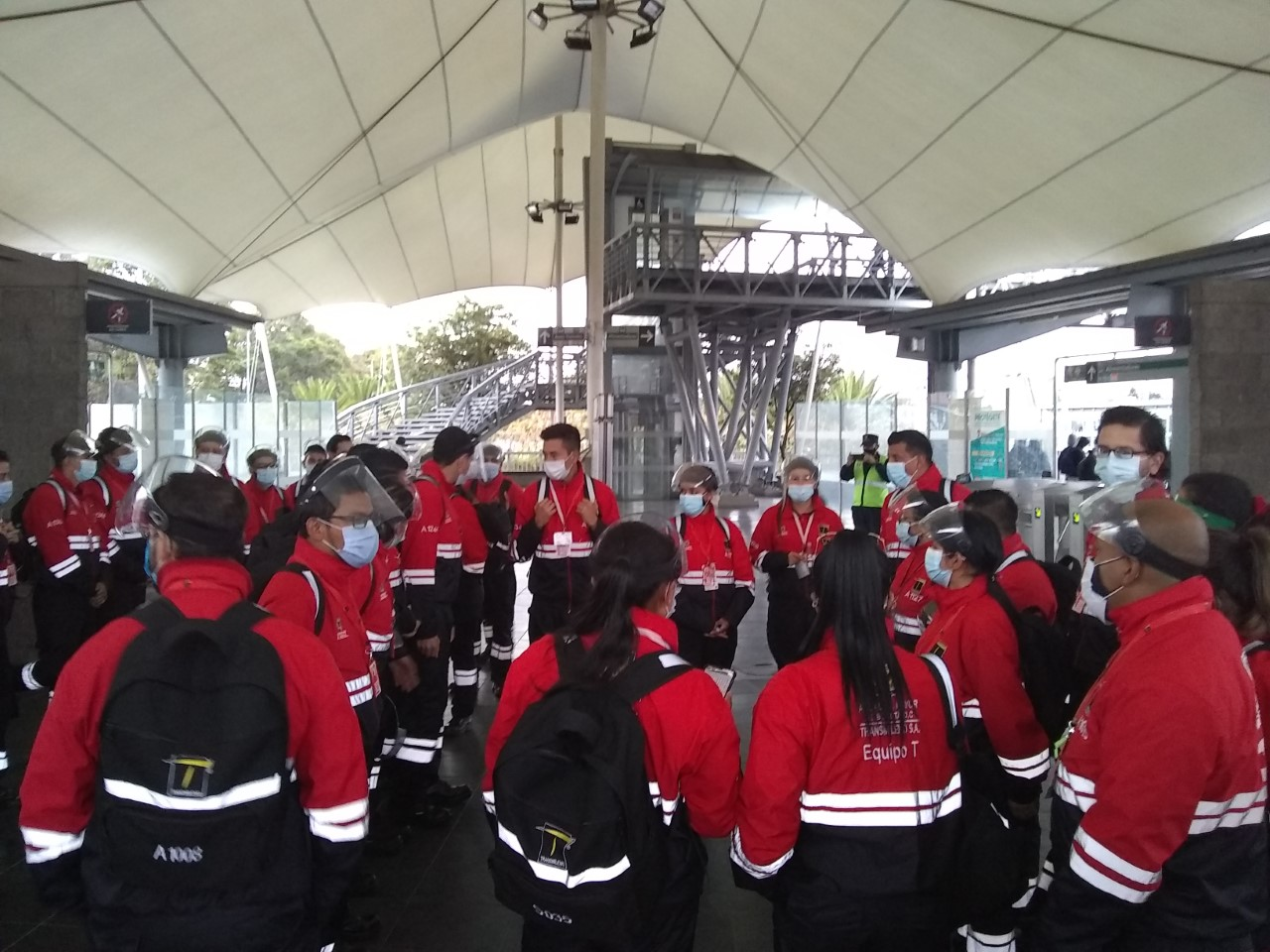 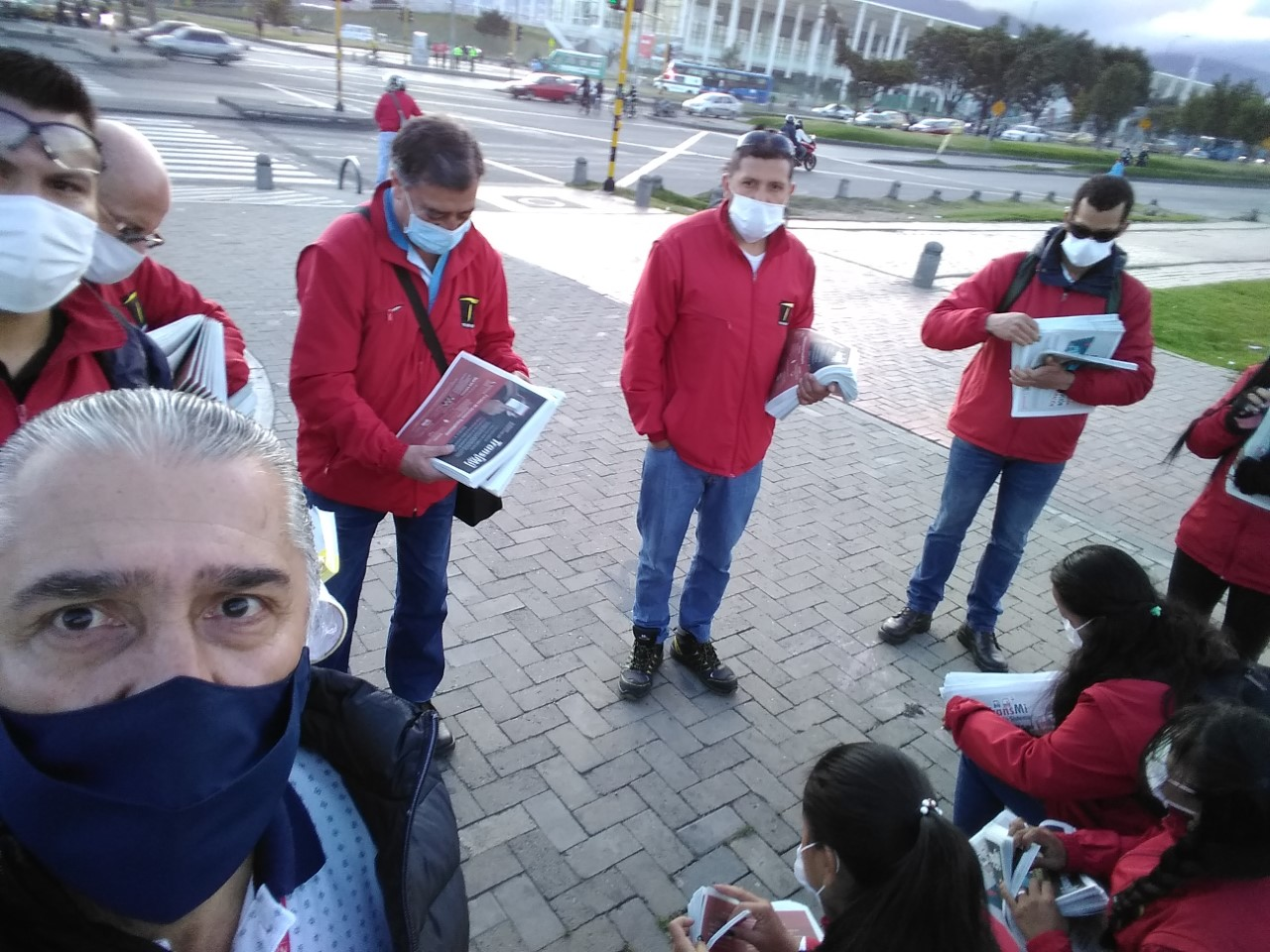 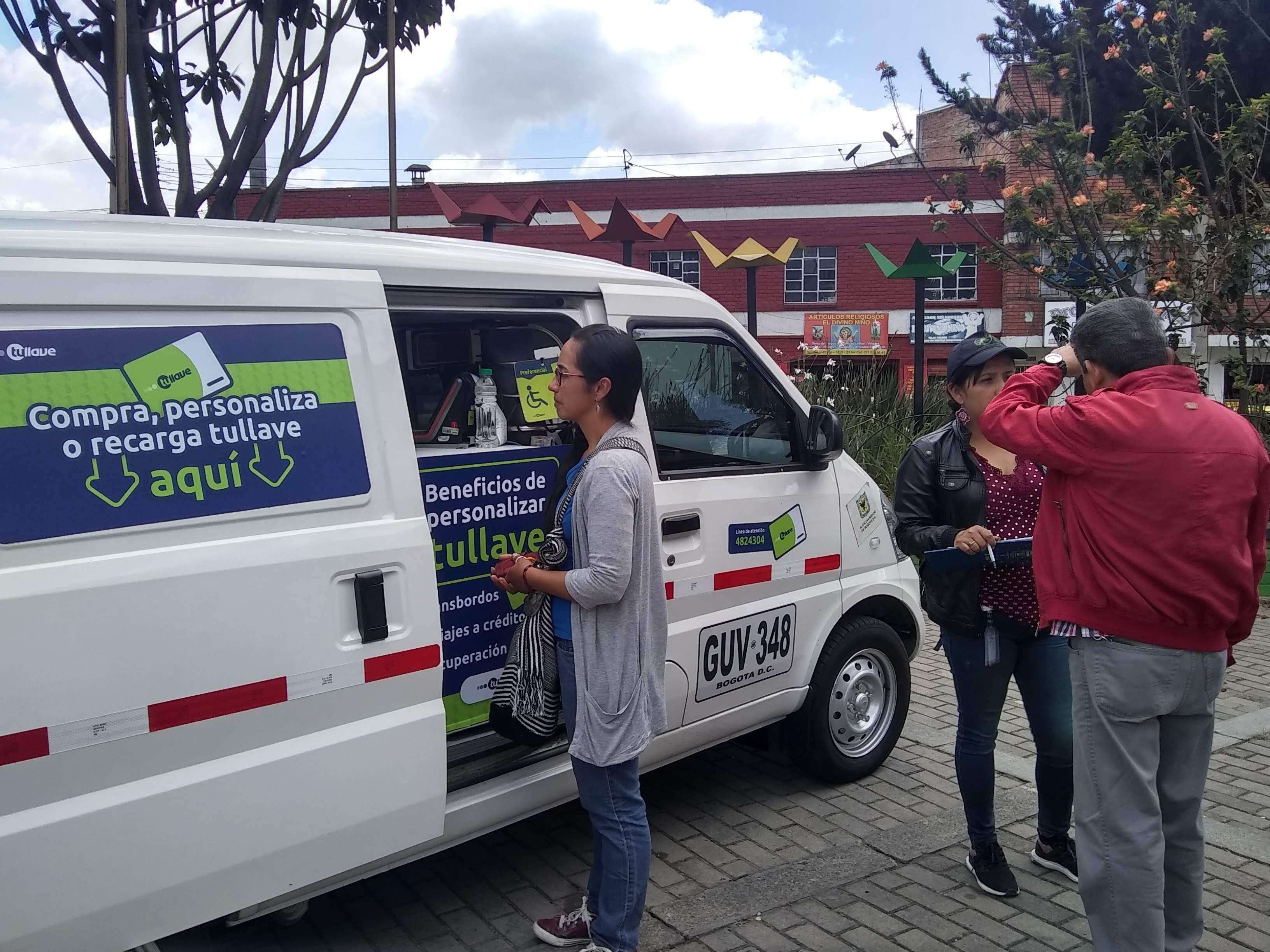 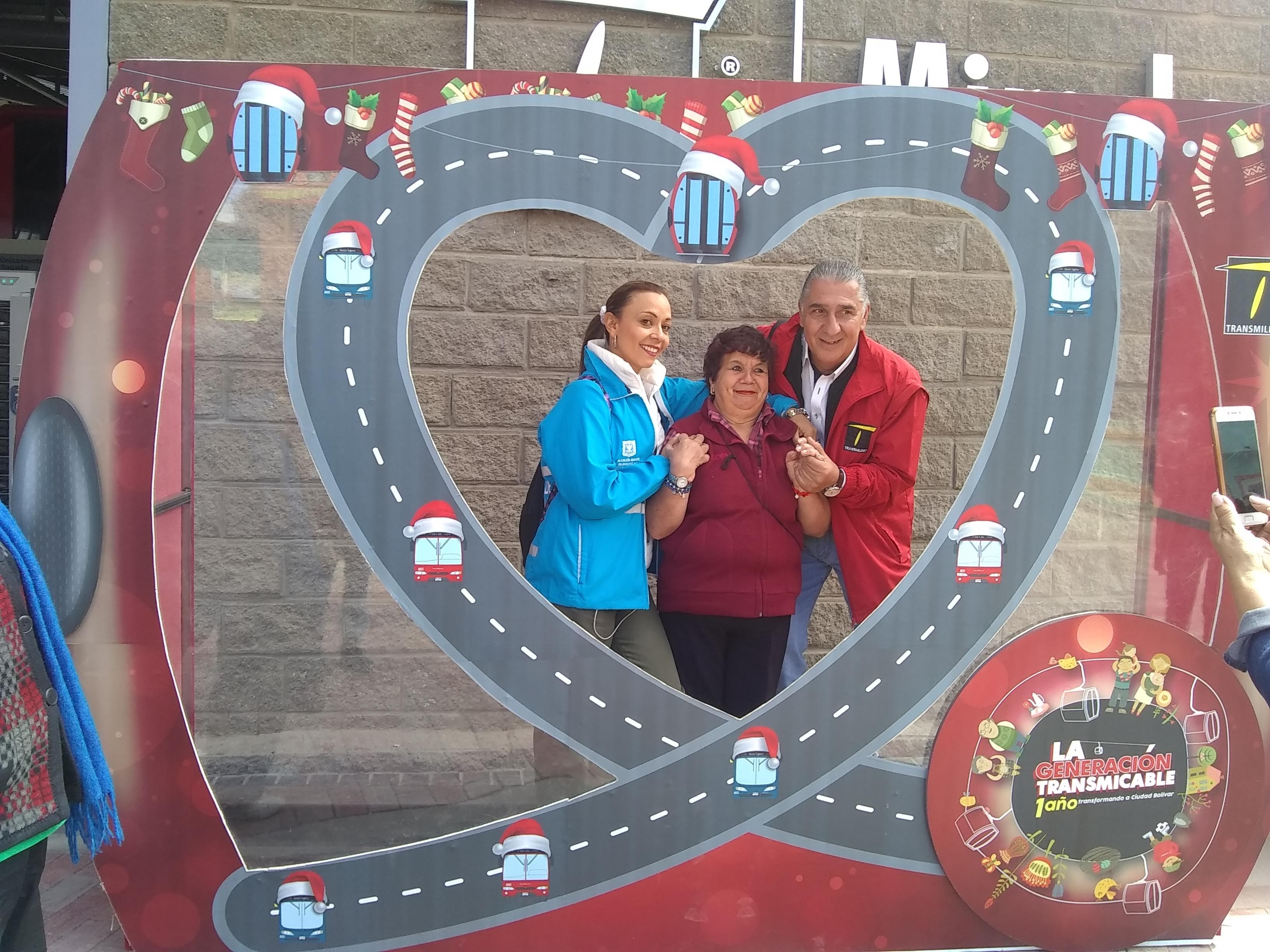 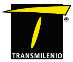 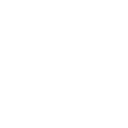 GRACIAS
Jorge.osorio@transmilenio.gov.co
304 540 2438
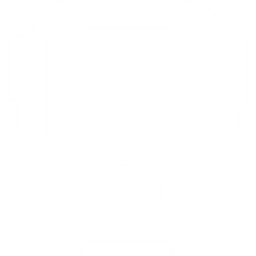